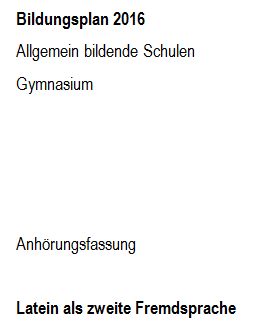 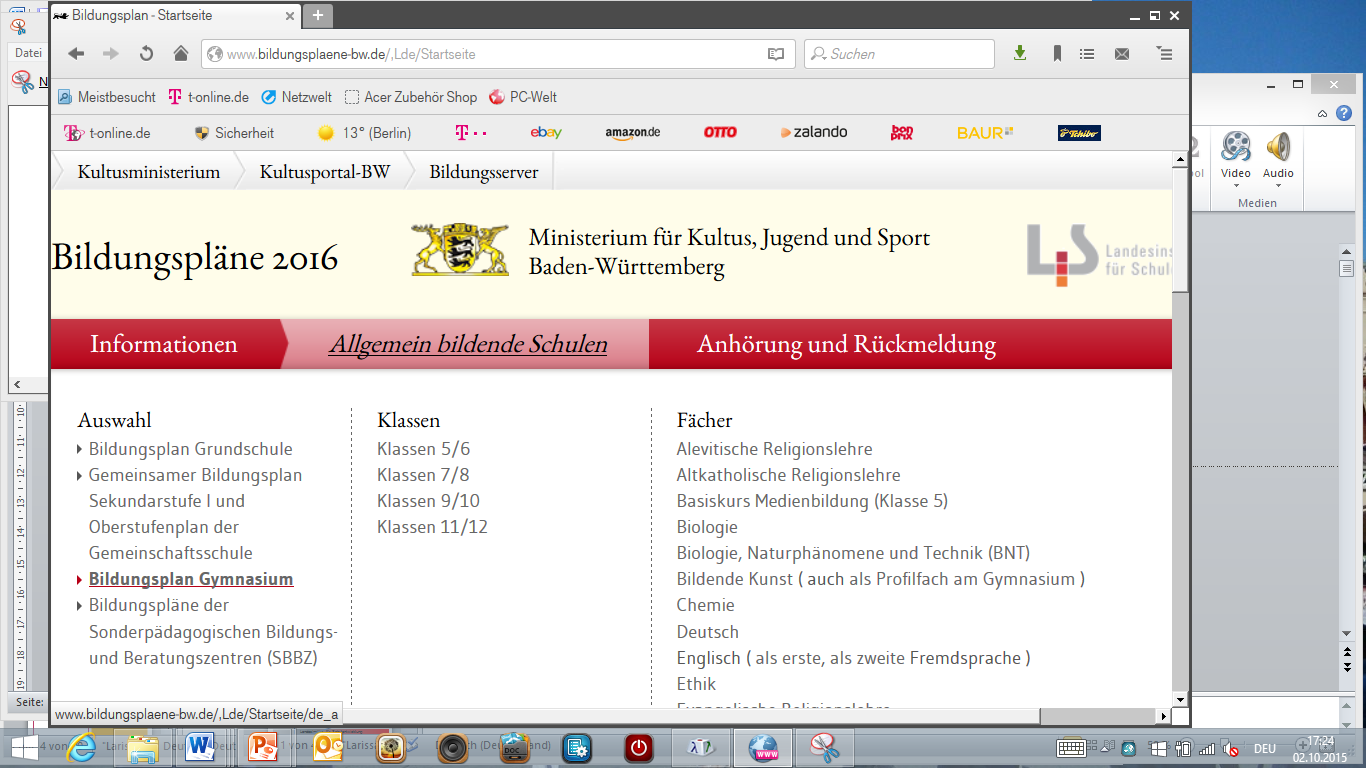 Auftrag
Schreiben des Kultusministeriums vom 05.02.2012
Erstellung eines eigenständigen und durchgängigen Bildungsplans für das achtjährige Gymnasium von Klasse 5-12
Maßgeblicher Zielhorizont sind hierbei die von der KMK beschlossenen Bildungsstandards für die allgemeine Hochschulreife in den Fächern Deutsch, Mathematik, Englisch und Französisch. In den Fächern, für die keine KMK-Bildungsstandards vorliegen, ist es Aufgabe der Bildungsplankommissionen, die Anforderungen für die allgemeine Hochschulreife in Baden Württemberg an den Einheitlichen Prüfungsanforderungen in der Abiturprüfung (EPA) der KMK auszurichten.
Konzeption
Gemeinsamer Plan


Unterschiedliche Niveaustufen führen zu unterschiedlichen Abschlüssen

Hauptschule 
mittlerer Schulabschluss (Werkrealschule, Realschule) 
Abitur
Plan für das achtjährige Gymnasium

Eine für alle gleiche Niveaustufe führt zu einem Abschluss

Abitur
Auftrag
Rahmenvorgaben:

Stundenkontingent für das Gymnasium
drei Viertel der Zeit: 	Kerncurriculum, abgebildet im 					Bildungsplan
ein Viertel der Zeit:	Schulcurriculum, an den Schulen 				zu erstellen → „Üben“

Verankerung der Leitperspektiven

spiralcurricularer Aufbau
Umsetzung
Ministerium für Jugend, Kultus und Sport
Referent für jedes Fach
Referent für jede Leitperspektive
Auftrag, Kontrolle
Information, Beratung
Information, Beratung
Landesinstitut für Schulentwicklung
Leitgedanken
Kommissionen für die Entwicklung  der Fachpläne
prozessbezogene Kompetenzen
inhaltsbezogene Kompetenzen
Operatoren
Rahmenbedingungen
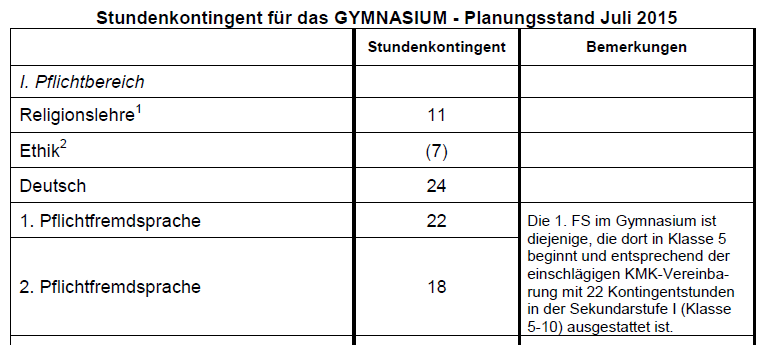 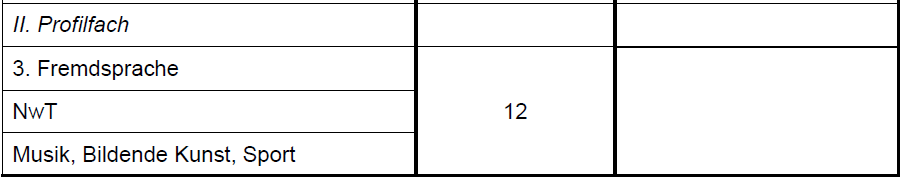 Rahmenbedingungen
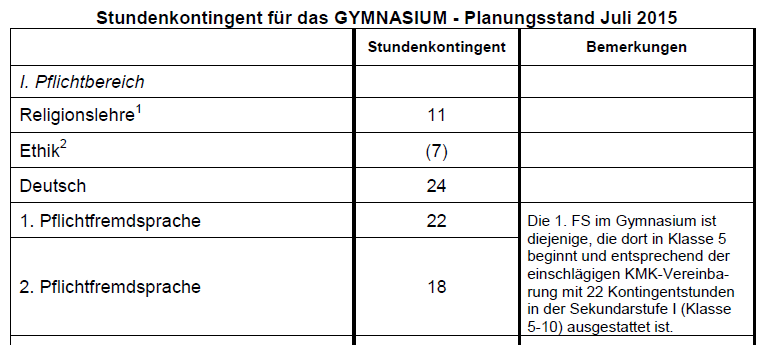 davon ¾ für das Pflichtcurriculum (= Gegenstand der Arbeit der Bildungsplan-kommissionen,
¼ verbleiben für das Schul-curriculum
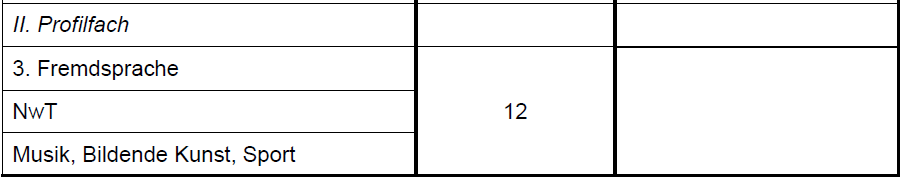 Rahmenbedingungen
Einarbeitung der Vorgaben aus
Politik			→	Leitperspektiven
KMK				→	EPAs
Wissenschaft		→	beteiligte 								Fachwissenschaftler
Rahmenbedingungen
Einarbeitung der Hinweise der
Erprobungsschulen	→	Klassen 7/8 an 							Gymnasien mit Latein 						als erster Fremdsprache
Experten			→	Klassen 7/8 (Latein als 					erste Fremdsprache): 						Fachberater/innen, 						Schulleiter/innen, 						Kollegen/Kolleginnen 
Fachreferent des KM/→	alle Pläne für Latein
Beauftragte des KM	

Verbände			→	DAV
www.bildungsplaene-bw.de
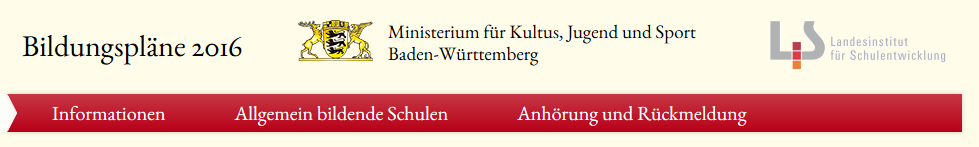 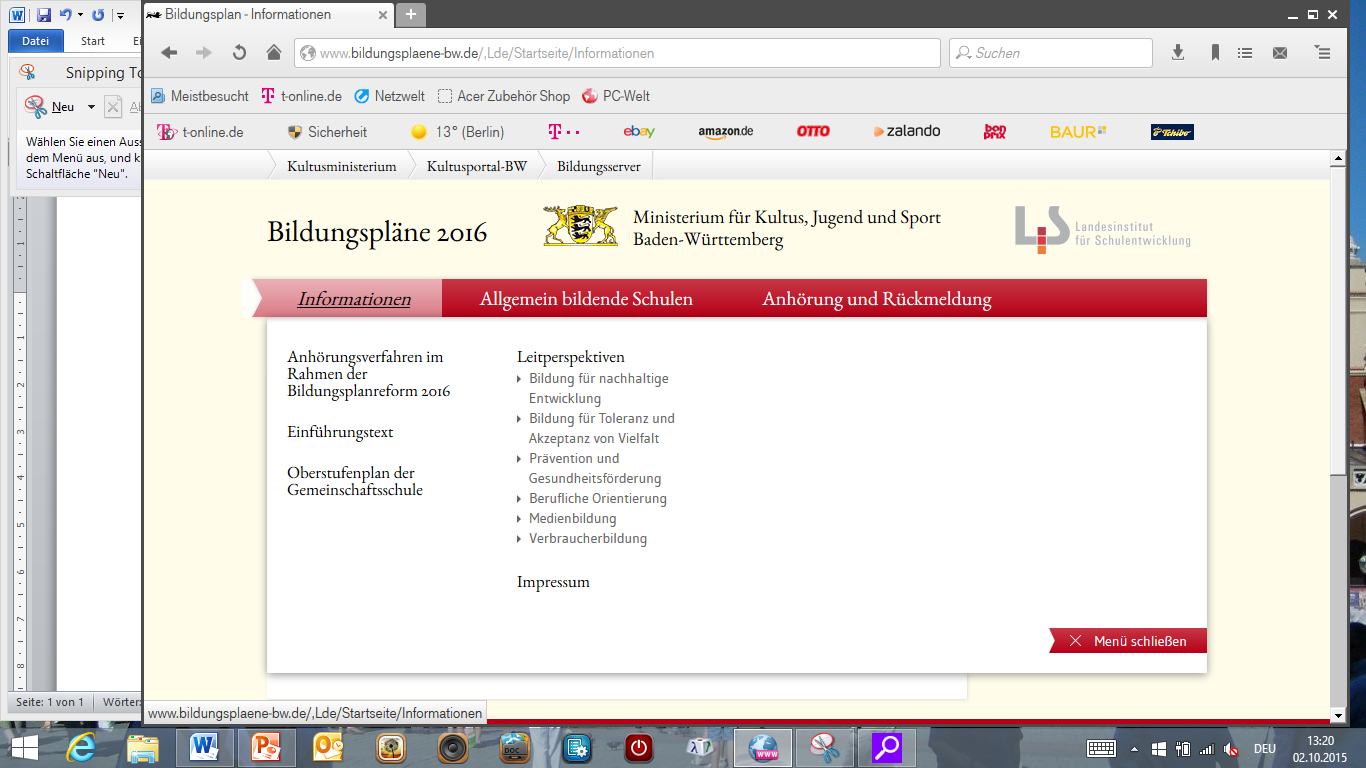 Leitperspektiven
Allgemeine Leitperspektiven
Bildung für nachhaltige Entwicklung 		BNE
Prävention und Gesundheitsförderung		PG
Bildung für Toleranz und Akzeptanz von Vielfalt	BTV

Themenspezifische Leitperspektiven
Berufliche Orientierung				BO
Medienbildung					MB
Verbraucherbildung				VB
Leitperspektiven
Allgemeine Leitperspektiven
Themenspezifische Leitperspektiven
Bildung für nachhaltige Entwicklung (BNE)
Prävention und Gesundheitsförderung (PG)
Bildung für Toleranz und Akzeptanz von Vielfalt (BTV)
Berufliche Orientierung (BO)
Medienbildung (MB)

Verbraucherbildung (VB)
Leitperspektiven
Leitgedanken, prozessbezogene und inhaltsbezogene Kompetenzen
Allgemeine Leitperspektiven
Themenspezifische Leitperspektiven
Bildung für nachhaltige Entwicklung (BNE)
Prävention und Gesundheitsförderung (PG)
Bildung für Toleranz und Akzeptanz von Vielfalt (BTV)
Berufliche Orientierung (BO)
Medienbildung (MB)

Verbraucherbildung (VB)
Leitperspektiven
Leitperspektiven
Leitgedanken
Bildung für Toleranz und Akzeptanz von Vielfalt - BTV
prozessbezogene Kompetenzen
… ist das Fach Latein … dem Prinzip der Bildung zu Toleranz und Akzeptanz von Vielfalt verpflichtet.
inhaltsbezogene Kompetenzen
…ordnen … in das Spannungsfeld zwischen Toleranz und Verfolgung ein …
… Inhalt eines Textes mit eigenen Einstellungen … vergleichen
www.bildungsplaene-bw.de
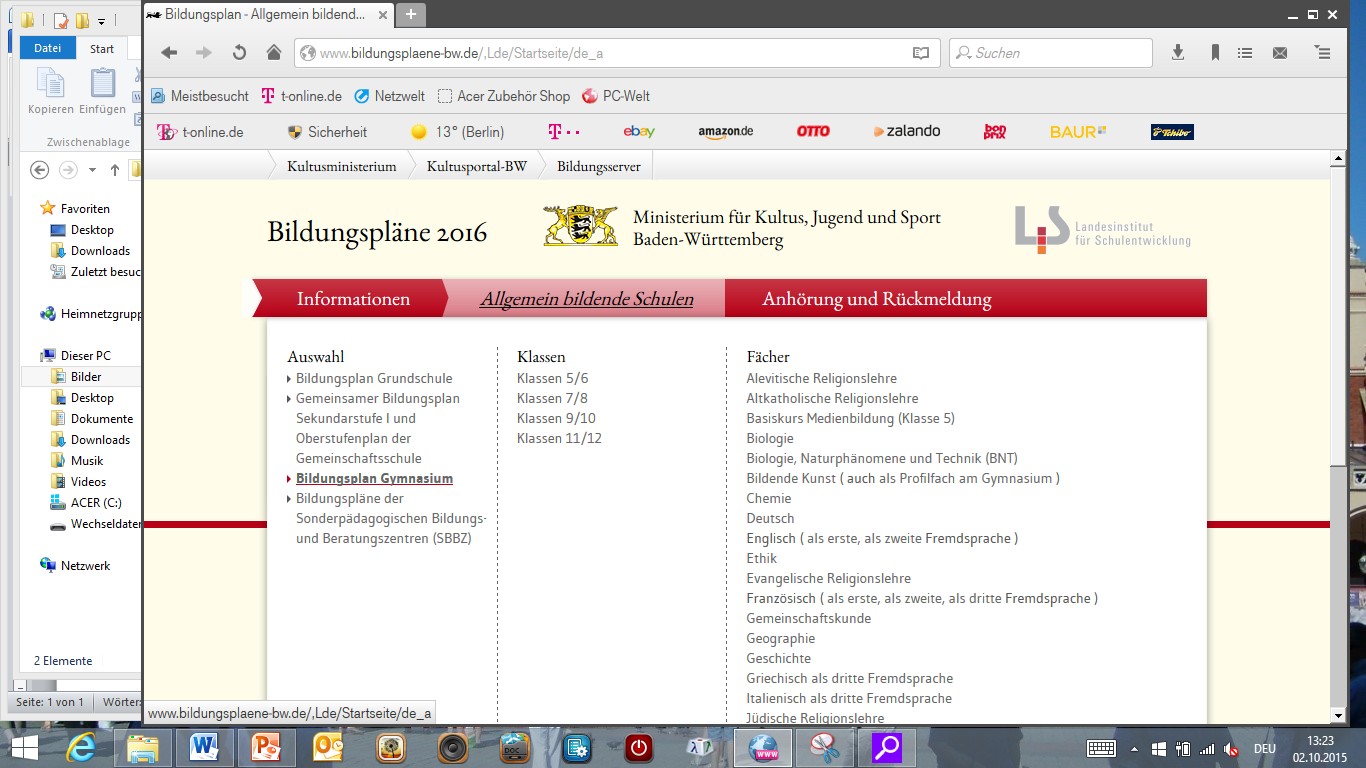 Bildungsplan Latein

2016
Entstehung
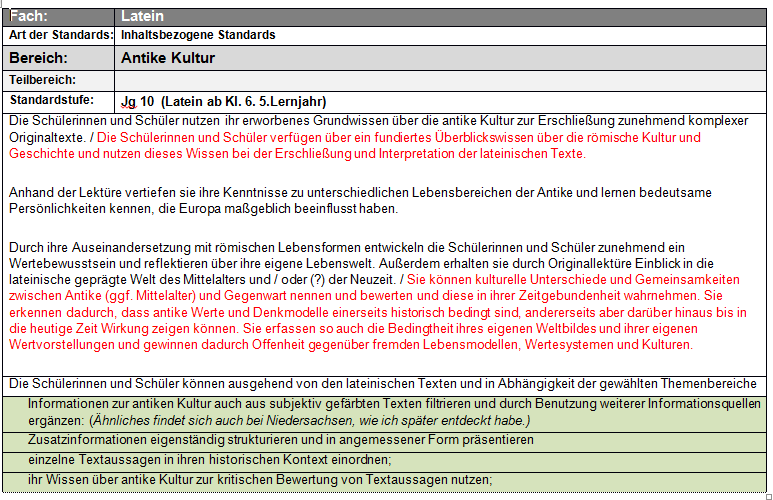 Entstehung
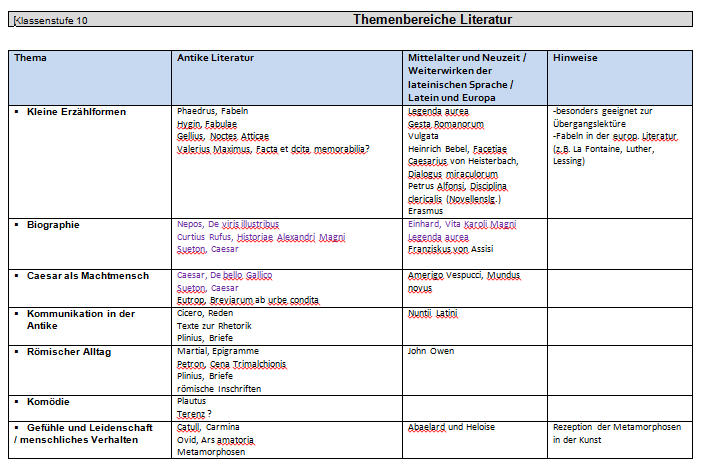 Entstehung
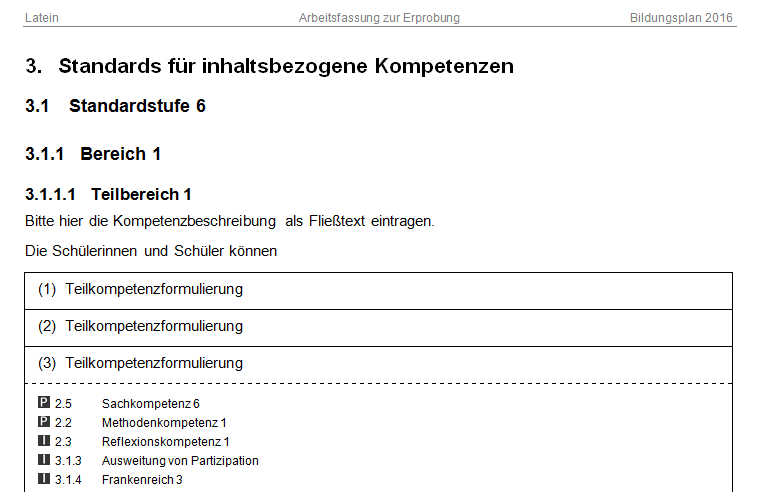 Entstehung
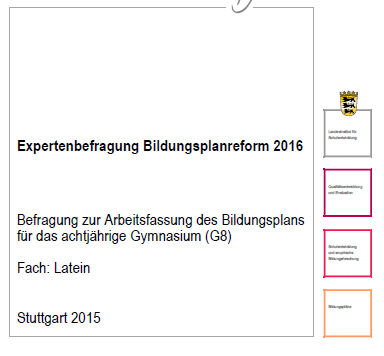 Auftrag
Rahmenvorgaben:

Leitgedanken
Prozessbezogene Kompetenzen
Inhaltsbezogene Kompetenzen
Operatoren
Latein als erste, als zweite, als dritte Fremdsprache
Latein als erste, als zweite, als dritte Fremdsprache
www.bildungsplaene-bw.de
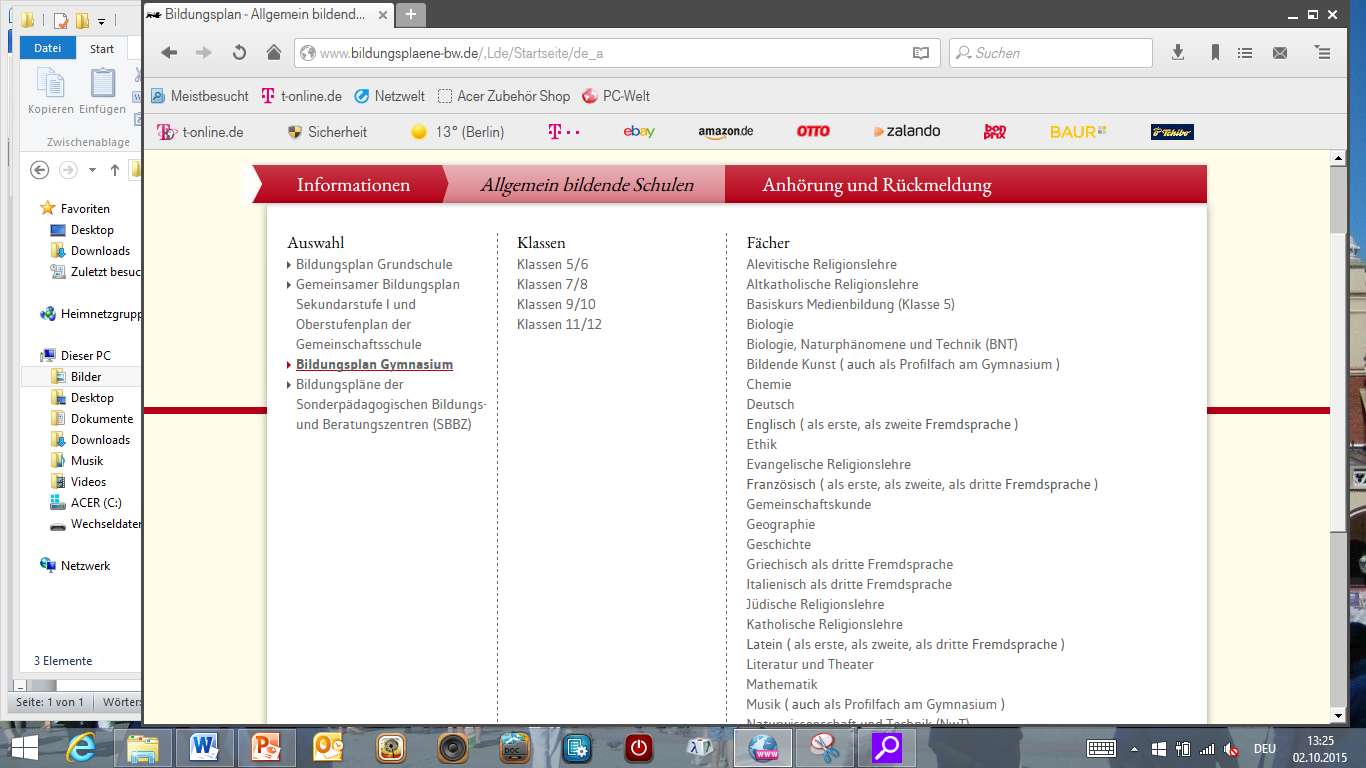 www.bildungsplaene-bw.de
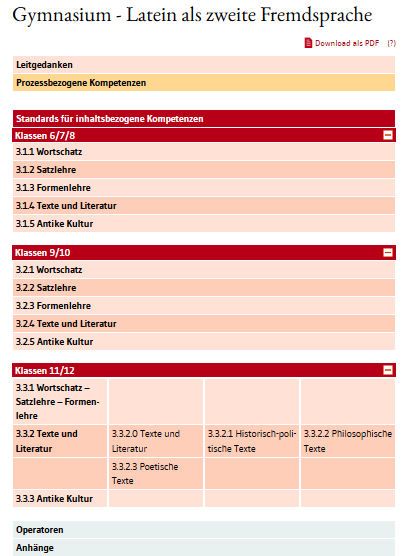 www.bildungsplaene-bw.de
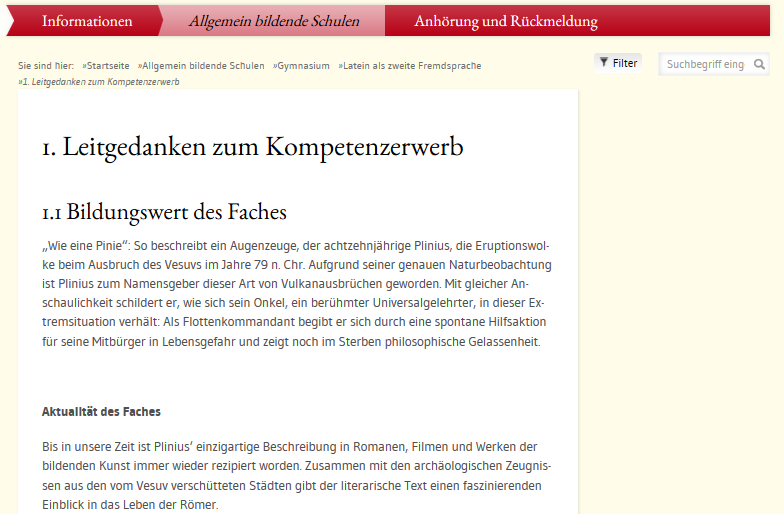 Leitgedanken zum Kompetenzerwerb
1.1	Bildungswert des Faches

1.2	Kompetenzen

1.3	Didaktische Hinweise
Leitgedanken zum Kompetenzerwerb
1.1	Bildungswert des Faches
	Aktualität des Faches
	Bildung durch Sprache
	Bildung durch Literatur
	Persönlichkeitsentwicklung
	Beitrag des Faches zu den Leitperspektiven
Leitgedanken zum Kompetenzerwerb
1.2	Kompetenzen
Reflektierende Sprachbetrachtung
Text-und Literaturkompetenz
Interkulturelle Kompetenz
Methodenkompetenz
Personal- und Sozialkompetenz
Leitgedanken zum Kompetenzerwerb
1.3	Didaktische Hinweise
Spracherwerb
Übersetzen
Beginn der Originallektüre
Arbeits- und Sozialformen
www.bildungsplaene-bw.de
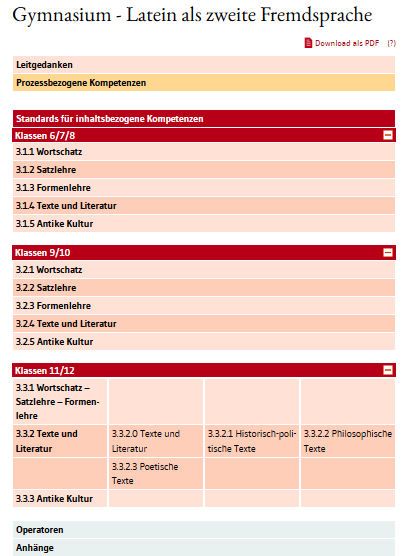 www.bildungsplaene-bw.de
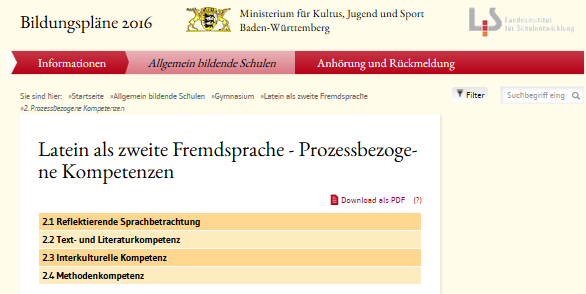 www.bildungsplaene-bw.de
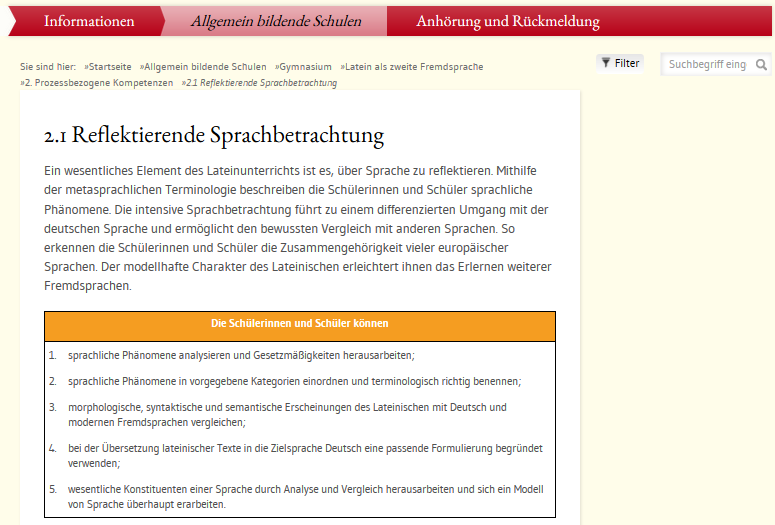 Prozessbezogene Kompetenzen
Prozessbezogene Kompetenzen werden
spiralcurricular
über den gesamten Lernprozess hinweg
aufeinander aufbauend
erworben und stetig erweitert.
Prozessbezogene Kompetenzen
2.1	Reflektierende Sprachbetrachtung

2.2	Text- und Literaturkompetenz

2.3	Interkulturelle Kompetenz

2.4	Methodenkompetenz
Prozessbezogene Kompetenzen
2.1	Reflektierende Sprachbetrachtung
zunehmend selbstständige Beschäftigung mit sprachlichen Erscheinungen
spiralcurricularer Erwerb metasprachlicher Kompetenz
spiralcurriculare Erweiterung der Ausdrucksmöglichkeiten im Deutschen
Vergleich mit Deutsch und modernen Fremdsprachen
Prozessbezogene Kompetenzen
2.2	Text- und Literaturkompetenz
Erschließung eines literarischen Textes oder eines Sachtextes
Übersetzen, Übersetzungen miteinander vergleichen und kritisch betrachten
gattungs- und textsortentypische Merkmale
Entstehungsbedingungen und Rezeption antiker Texte
Bezug auf die eigene Erfahrungswelt
persönlicher Bezug zum Text
Prozessbezogene Kompetenzen
2.3	Interkulturelle Kompetenz
kulturelles Erbe der Römer
Denken, Handeln und Fühlen von Menschen zu unterschiedlichen Zeiten
Reflexion über eigene und fremde Einstellungen gegenüber zunächst Unbekanntem
Normen, Wertvorstellungen, Rollenbilder
menschliche Grundsituationen
Prozessbezogene Kompetenzen
2.4	Methodenkompetenz
Entwicklung metakognitiver Fertigkeiten
Organisation und Anwendung von Lernmethoden
Einsatz geeigneter Hilfsmittel
Recherche
strukturierte, anschauliche und adressatengerechte Präsentation
www.bildungsplaene-bw.de
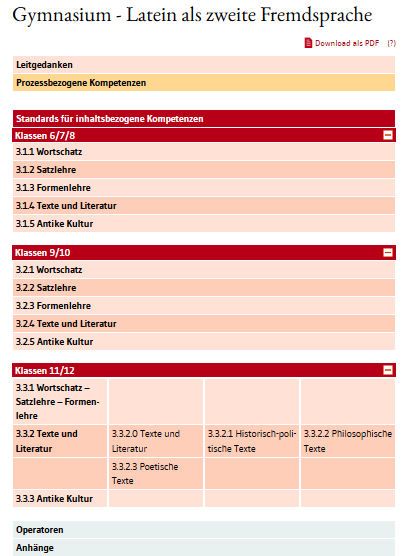 www.bildungsplaene-bw.de
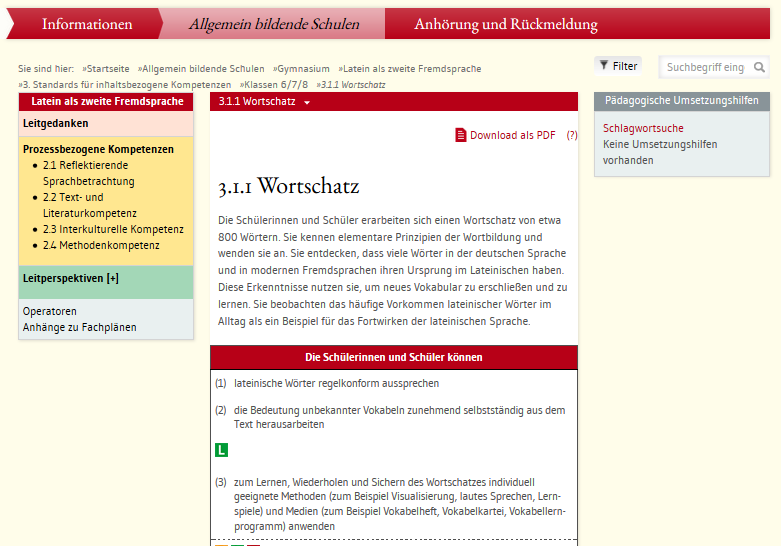 www.bildungsplaene-bw.de
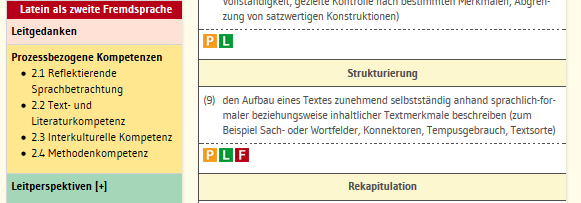 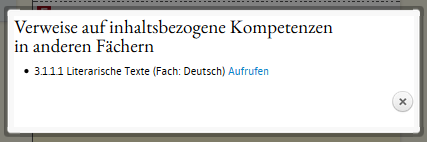 www.bildungsplaene-bw.de
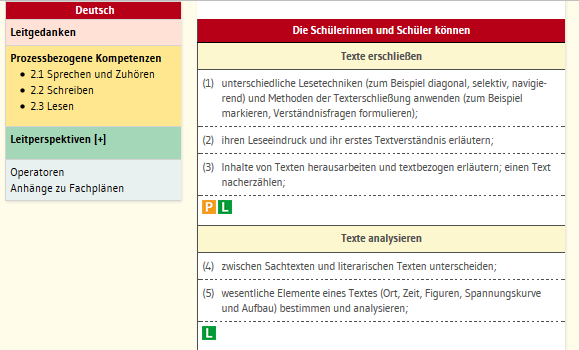 Inhaltsbezogene Kompetenzen
Innerhalb der Standardstufen
	Latein 1. FS:	Klassen 5/6, 7/8, 9/10, 11/12
	Latein 2. FS	Klassen 6/7/8, 9/10, 11/12
	Latein 3. FS	Klassen 8/9/10, 11/12
nach den bekannten Arbeitsbereichen angeordnet:
	1	Wortschatz
	2	Satzlehre
	3	Formenlehre
	4	Texte und Literatur
	5	Antike Kultur
Inhaltsbezogene Kompetenzen
Innerhalb der Standardstufen
	Latein 1. FS:	Klassen 5/6, 7/8, 9/10, 11/12
	Latein 2. FS	Klassen 6/7/8, 9/10, 11/12
	Latein 3. FS	Klassen 8/9/10, 11/12
spiralcurricular dargestellt
www.bildungsplaene-bw.de
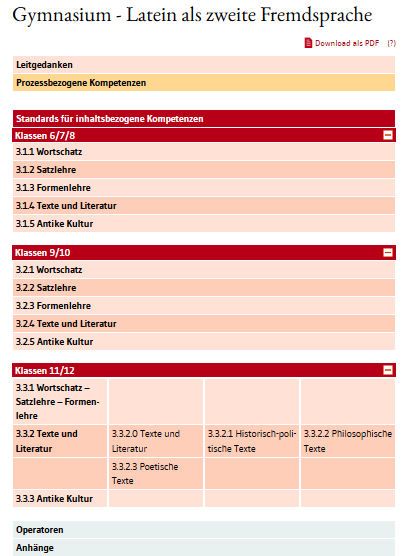 www.bildungsplaene-bw.de
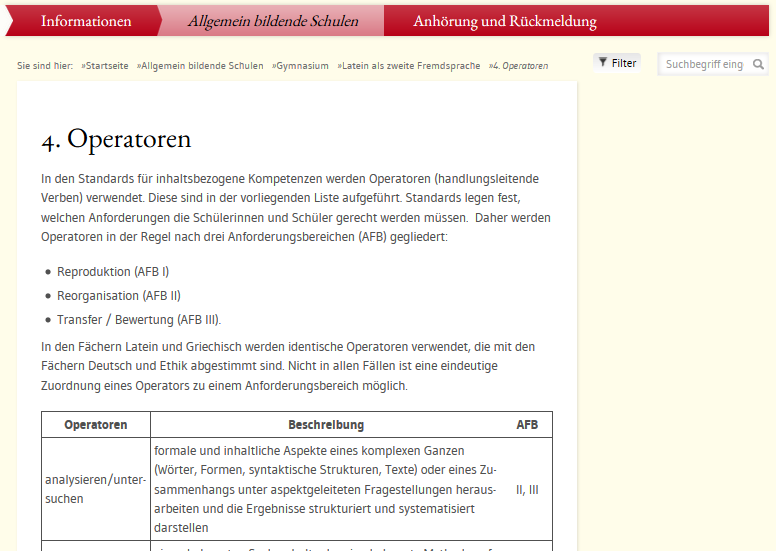 Operatoren
Operatoren
gelten für die Arbeit in allen Standardstufen 
definieren die jeweiligen Anforderungen
sollen im Sinne des Spiralcurriculums auch in Lernerfolgskontrollen angewendet werden
ersetzen (noch) nicht die Operatoren für Prüfungsaufgaben
Operatoren
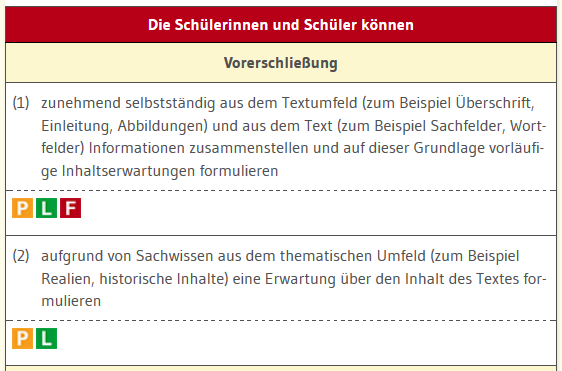 zunächst unter Anleitung, danach Anwendung der eingeführten Methoden
unterschiedliche Möglichkeiten
Art der Formulierung ist nicht vorgeschrieben: mündlich oder schriftlich
www.bildungsplaene-bw.de
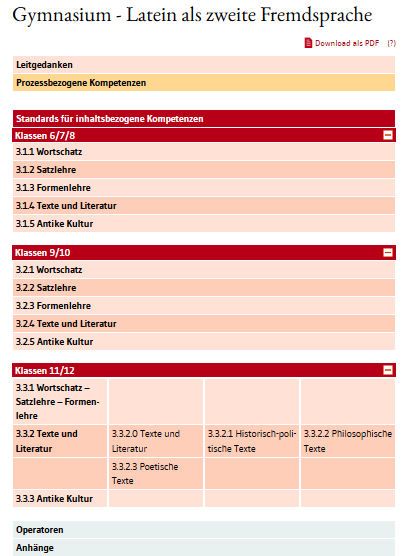 www.bildungsplaene-bw.de
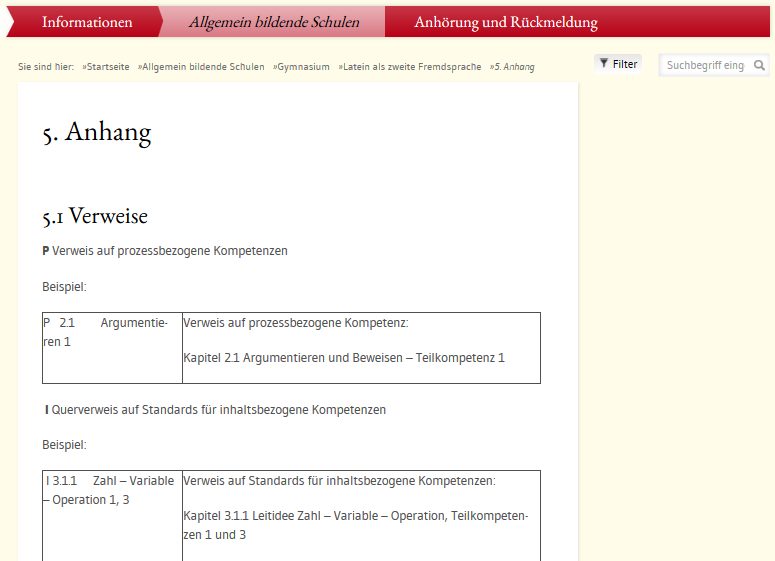 Anhänge
5.1	Verweise
	Erläuterung der Verweisstruktur innerhalb des gesamten 	Plans für das Gymnasium
5.2	Abkürzungen
	Leitperspektiven, Fächer
5.3	Geschlechtergerechte Sprache
5.4	Besondere Schriftauszeichnungen
	„zum Beispiel“	dient lediglich der  Erläuterung
	„unter anderem“	Beispiele in der Klammer sind  					verpflichtend	
	Kursivschreibung aller lateinischen Wörter